Required Reserve Funds
Subsidy Surplus, Operating Reserve, and Replacement Reserve Funds
Subsidy Surplus and Operating Reserves
Subsidy Surplus and Operating Reserve Funds
A subsidy surplus and operating reserve fund must be established to retain operating surpluses for the project(s).  

The money in these funds can be used in future years to offset operating deficits, which occur as projects get older and operating costs rise  (ex: maintenance)  

These funds are held in separate interest-bearing accounts.
3
[Speaker Notes: This account is separate from your general housing account and your Replacement Reserve Fund. 

Higher operating expenses such as higher maintenance and repairs budgets as the houses age.]
Subsidy Surplus Fund—Pre-1997 Program
Under the operating agreement, there can only be a maximum $500 per unit in a subsidy surplus fund.
For example: if a project has ten units, the maximum amount of funds that can be held in a subsidy surplus fund at the end of the fiscal year is $5,000.  

If a subsidy surplus fund has more than $500 per unit, the excess must be returned to CMHC.
4
Operating Reserve Fund—Post-1996 Program
The On-Reserve Non-Profit Housing Program (Section 95)  is designed to generate surpluses in the early years; these surpluses are held in an operating reserve fund.  
These surpluses should be used to offset higher operating costs that are to be expected as the project ages.  
There is no limit to the amount of funds that can be held in an operating reserve fund.
5
[Speaker Notes: Higher operating costs could include:

 increased maintenance expense
increased insurance expense
higher administration costs
Increased professional fees]
Using the Subsidy Surplus and Operating Reserve Funds
Prior permission is not required to use either the subsidy surplus or operating reserve fund.  
These funds can be accessed when needed to cover the cost of additional allowable expenses during a fiscal year. 
The surplus amounts can and should be considered when doing maintenance planning and budgeting for the year.
6
Operating Reserve Fund- An Example
In this example, this year’s surplus was $3,855. The surplus will be transferred to the operating reserve fund, which would be added to the accumulated balance (previous year’s surpluses), if applicable, plus accumulated interest.   
Operating reserve
Accumulated balance     $10,000
Interest earned                $      500
Current year’s surplus    $ 3,855
Closing balance              $14,355
7
[Speaker Notes: This slide is just to highlight the surplus.  

If this were a pre-1997 project, the money would need to be transferred to a Subsidy Surplus Fund, up to a maximum of $500/unit.  Subsidy surplus above $500/unit must be returned to CMHC.

If there is a deficit for the fiscal year, no money will need to be transferred to either a Subsidy Surplus or Operating Reserve Fund.  Similarly, if there is an accumulated operating deficit, a Subsidy Surplus or Operating Reserve Fund will not be required.      

The amount of funds that should be in either a Subsidy Surplus or Operating Reserve Fund is the amount of your accumulated surplus.]
Using the Operating Reserve Fund- An Example
Example: In the subsequent year, the project experienced higher-than-planned expenses, resulting in a deficit of ($2,630).  Funds can be withdrawn from the operating reserve to fund the deficit.
Operating reserve
Accumulated balance     $14,355
Interest earned                $    550
Current year’s deficit     ($ 2,630)
Closing balance            $12,275
8
[Speaker Notes: In order to cover higher operating costs, such as painting, the Operating Reserve Fund can be used to cover these higher expenses; however, if there aren’t enough funds, the First Nation could consider increasing housing charges and/or make a band contribution. 

 Should the First Nation want to increase housing charges, this increase should be done gradually over several years to limit the impact on home occupants.  For maintenance and repairs, a maintenance plan would help to identify upcoming maintenance and repairs expenses which would make it easier to prioritize.]
Replacement Reserve Fund
Replacement Reserve Fund
A replacement reserve is funded in a separate interest-bearing account.

A replacement reserve allocation is identified as an expense on the income statement. 

The funds in the replacement reserve should be used to pay for the replacement of worn-out building components or for major repairs.  

Prior approval from CMHC is not required; auditors must report on the use of the funds when submitting annual audited financial statements.
10
[Speaker Notes: The First Nation can choose to increase the Replacement Reserve allocation, but this increase needs to be pre-approved by CMHC.]
Replacement Reserve Allocation – An Example
In this example, the amount that needs to be transferred to the replacement reserve fund each year is $4,625.
11
[Speaker Notes: REMINDER: The Replacement Reserve amount must be contributed each year.]
Replacement Reserve Fund- new project (example)
*As the project is new, use of the replacement reserve funds is expected to be limited.  Perhaps in Year 5, the housing department replaced a stove for $550. A withdrawal of $550 would be made to purchase the stove.
12
[Speaker Notes: Project is brand new – so use of the replacement reserve in the first 5 years should be minimal.

As an example of how to use the RR – purchase stove in year 5.  Typically shouldn’t happen, unless tenant neglect, used primarily to illustrate how to use the RR.

*As the project is new, use of the replacement reserve funds is expected to be limited.  Perhaps in Year 5, the housing department replaced a stove for $550. A withdrawal of $550 would be made to purchase the stove.]
Replacement Reserve Fund
Typically,  a capital item should be replaced when it is no longer cost-effective to repair the item or when the item becomes unsafe.  

The cost of regular maintenance and repairs cannot be charged to the replacement reserve fund. 

Conversely, replacement items cannot be expensed as repairs and maintenance.
13
[Speaker Notes: For example: if the new part for a washing machine that is 10 years old costs $200 and the replacement of the washing machine is $400, it is more cost-effective to replace it than repair it. 

Typically, capital items are replaced with items of the same quality.  Exceptions: when your low-efficiency furnace needs to be replaced, it can be replace with a high-efficiency furnace. 

Items replaced using the Replacement Reserve Fund need to have been a part of the original construction. 

The Replacement Reserve Fund should not be used to cover tenant damage.]
Differences Between Maintenance And Replacement Reserve Costs
Different costs
Maintenance expenditures: costs related to routine maintenance, servicing or repairs intended to ensure expected performance of a building component.
Replacement reserve: replacement of capital items that are defined as major building components
Not knowing the difference between both can result in a deficit in the housing program—notably, when  replacement reserve items are charged to the maintenance account
15
[Speaker Notes: Important FN knows the difference between RR and Maintenance.  This is a common misunderstanding by many clients – where and how to charge the replacement reserve.

Could provide examples of maintenance – calking windows, replacing window screens, painting, replace furnace filter
RR – New roof, flooring, appliances that are provided (washer/dryer/fridge/stove)]
Replacement Reserve Costs Charged To Maintenance Budget (example)
There is a financial impact when the difference between maintenance and replacement reserve (RR) costs is not recognized. 

In this example, $6,150 was spent for capital items (windows, doors, flooring, fridge and dryer).  That sum was charged to the Maintenance budget, resulting in a deficit of $4,854. 

When the sum was removed from the maintenance budget and charged to the Replacement Reserve budget, this resulted in a surplus of $1,296.
16
[Speaker Notes: The $6,150 was charged to Maintenance resulting in a deficit of $4,854.    CMHC notified the FN and auditor of this error and the $6,150 was removed from the maintenance expense and charged to RR resulting in a small surplus of $1,296.  Not knowing the difference between maintenance and RR could actually result in a deficit.]
Withdrawing funds from the Replacement Reserve
The $6,150 was charged to the Replacement Reserve bank account and a withdrawal was made to cover the cost.
17
[Speaker Notes: Should  toggle between this slide and the previous slide to illustrate the yearly contribution and how this is charged to operating cost and a deposit made.]
Replacement Reserve Fund
When submitting audited financial statements to CMHC, the band must include an itemized list of items charged to the replacement reserve fund, including the cost of each individual item. 

Once the loan has been paid in full, any funds remaining in the replacement reserve fund will remain with the band.
18
[Speaker Notes: In addition to being a breach of the operating agreement, an underfunded Replacement Reserve Fund can results in the First Nation not having the funds required to replace items that need to be fixed.]
Reserve Funds are essential to long-term viability
The reserve accounts are essential to the ongoing viability and long-term viability of the Section 95 housing portfolio. 

These accounts are intended to fund future requirements—higher operating costs & capital replacement, such as roofs, doors, siding, etc.

Not funding these accounts properly is considered a breach of the operating agreement, which could result in suspension of federal subsidy and/or ineligibility for future Section 95 housing allocations.
19
Thank You
.
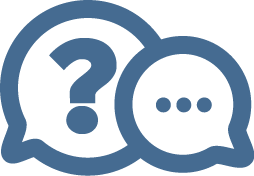 To be filled in by CMHC staff – contact info, etc.
20